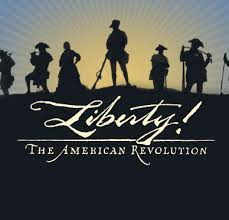 The American Revolution
Beginnings of War
George Washington chosen to lead army
Bunker Hill
Colonist capture Bunker Hill
Olive Branch Petition
Last attempt at peace with Britain
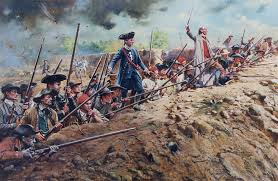 Common Sense
Thomas Paine writes Common Sense
Made strong argument for American Independence
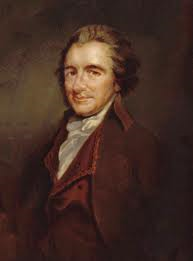 Jefferson’s Declaration
Declaration of Independence
Drafted by Thomas Jefferson in 1776
Listed reasons for American independence
Inspired future revolutionary movements
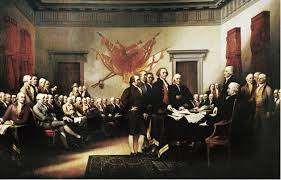 Washington at Bay
Battle of Long Island
Britain defeats Washington and takes New York
Washington retreats to the Delaware River
Surprise attack at Trenton and Princeton
Washington wins surprise attacks against British
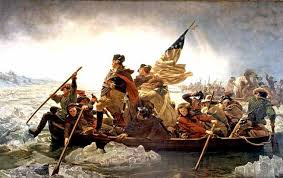 Battle of Saratoga
British plan to divide colonies by capturing the Hudson River Valley
Militiamen trap the British at Saratoga
Victory convinces France to aid colonies
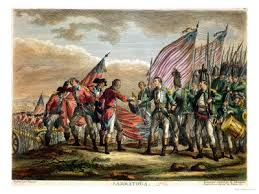 Britain leads attack on the South
British take Georgia and S. Carolina
General Nathanael Greene
Attack and retreat strategy effective in taking back the South
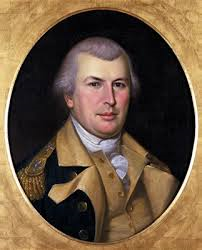 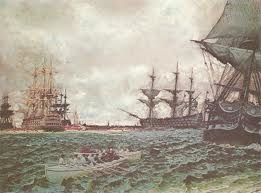 Yorktown
British General Cornwallis falls back to Yorktown awaiting reinforcements
France cuts off British at sea
Washington’s forces surround Yorktown
Cornwallis surrenders
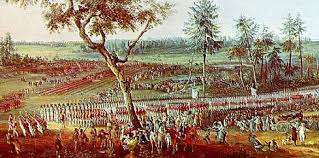 Peace at Paris
Paris Peace Treaty
American gets independence 
Also gain large amount of territory in N. America
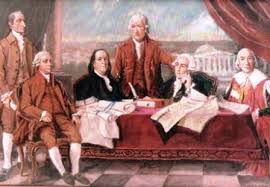